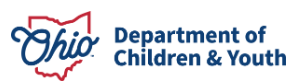 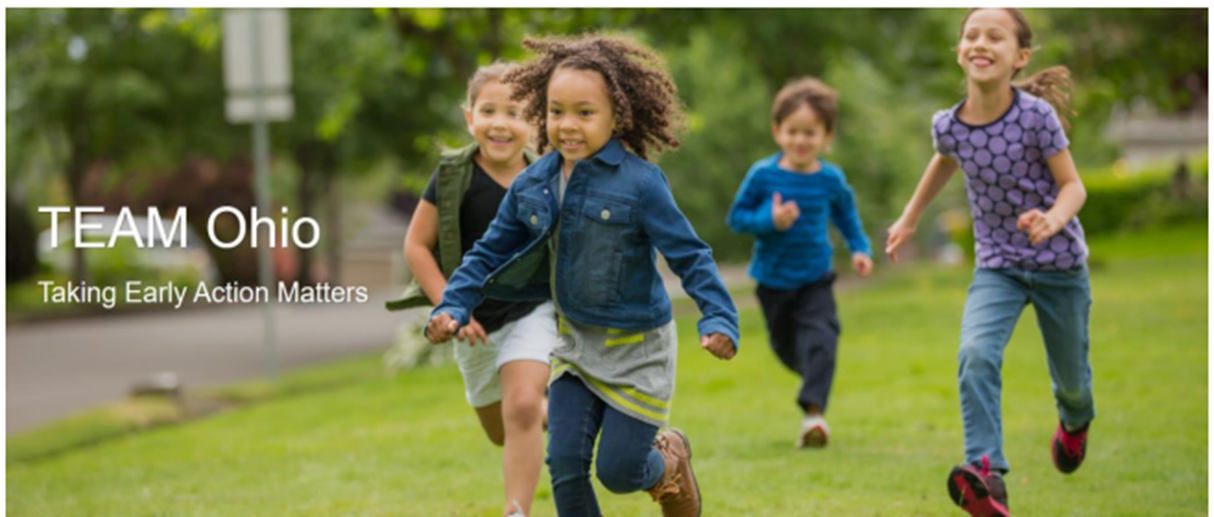 Intake Screener Training – Navigating the 
Substance Use Screen
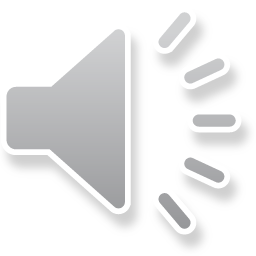